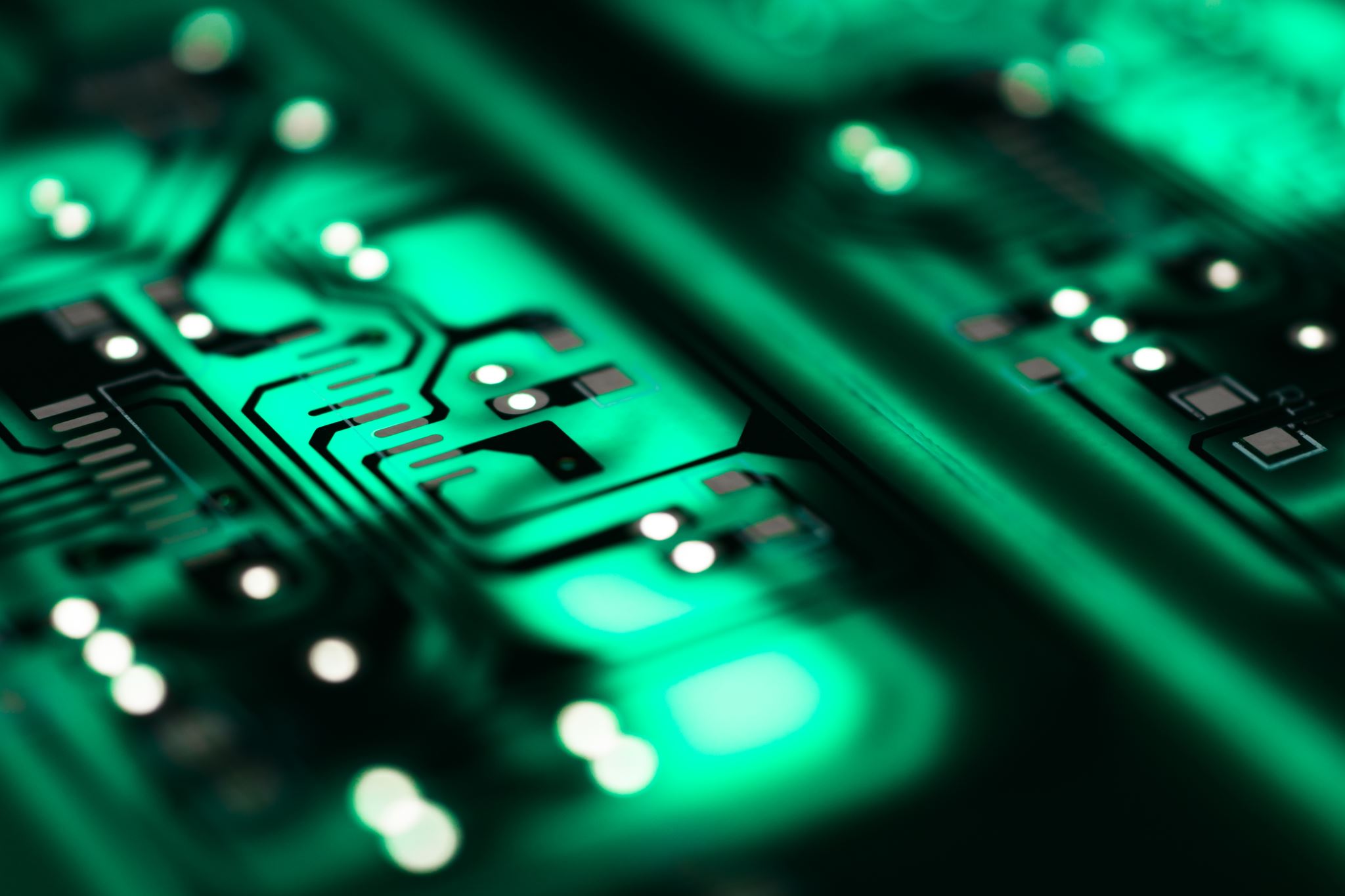 Nowoczesne Technologie
W nauczaniu zdalnym
W dzisiejszych czasach istnieje dużo nowoczesnych technologii, dzięki którym nauka zdalna istnieje i może funkcjonować
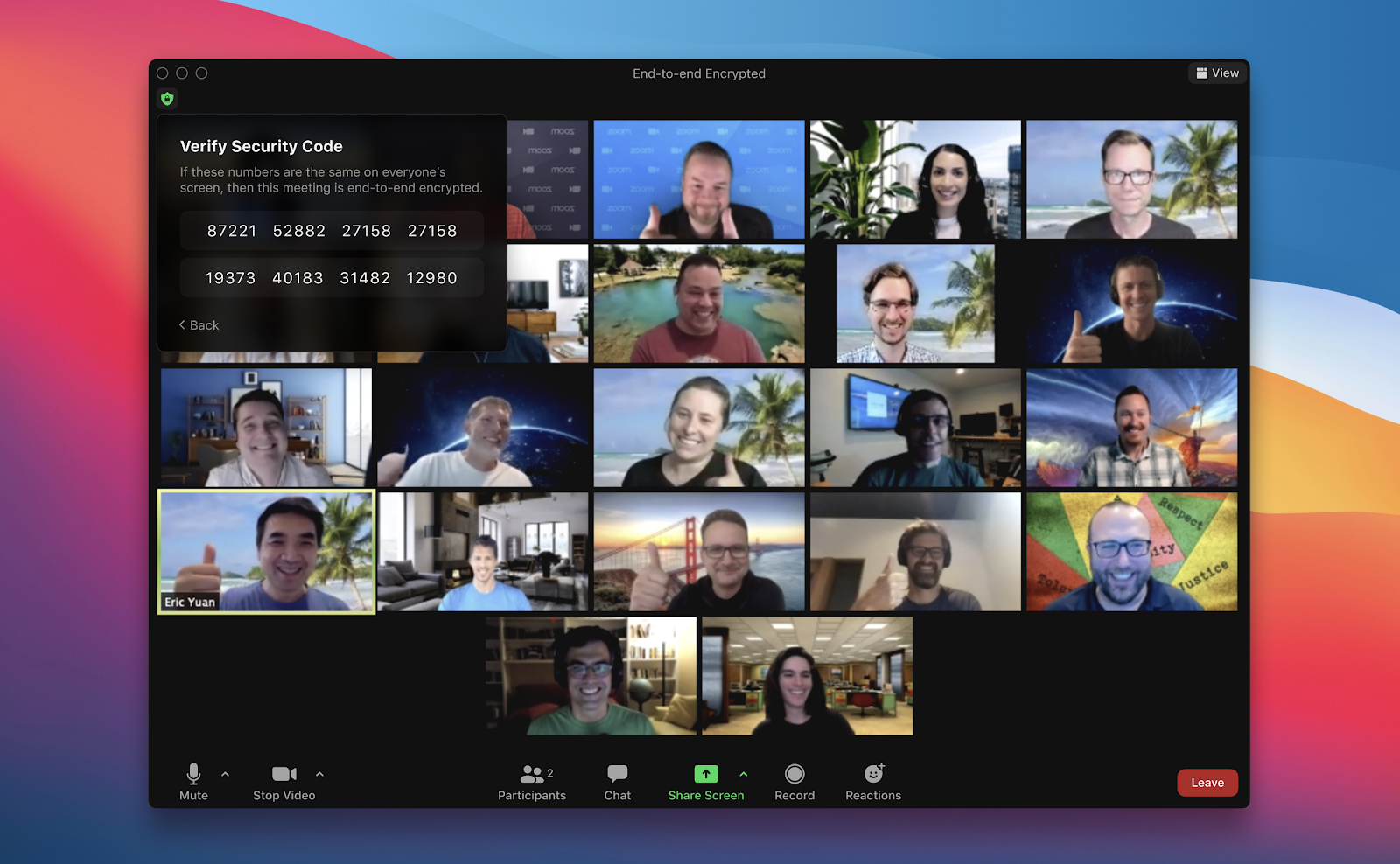 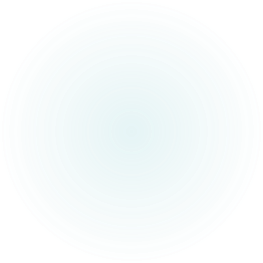 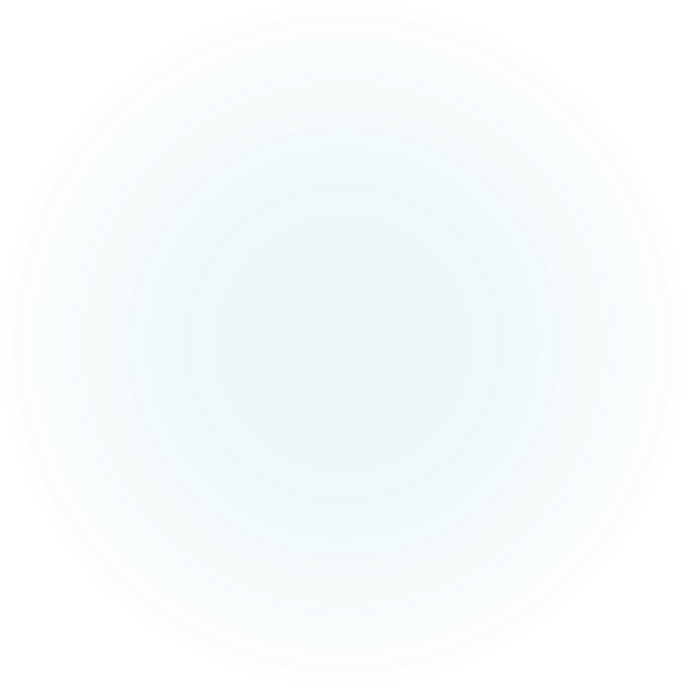 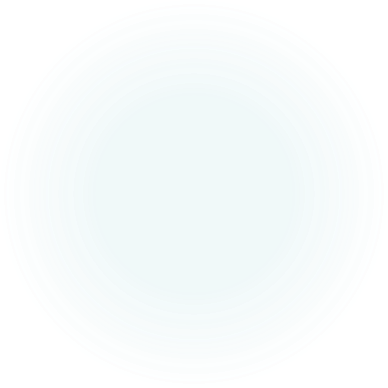 Dzieki różnym komunikatorom takim jak Zoom, Teams czy Google classroom uczniowie mogą łączyć się z nauczycielami z mozliwoscia rozmawiania, udostepniania kamerek czy nawet udostepniania swojego ekranu.
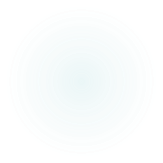 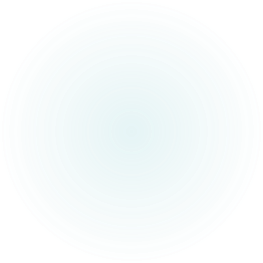 Dzięki możliwościom łączenia się przez Internet każdy może się połączyć z osobą na  drugim krańcu świata.
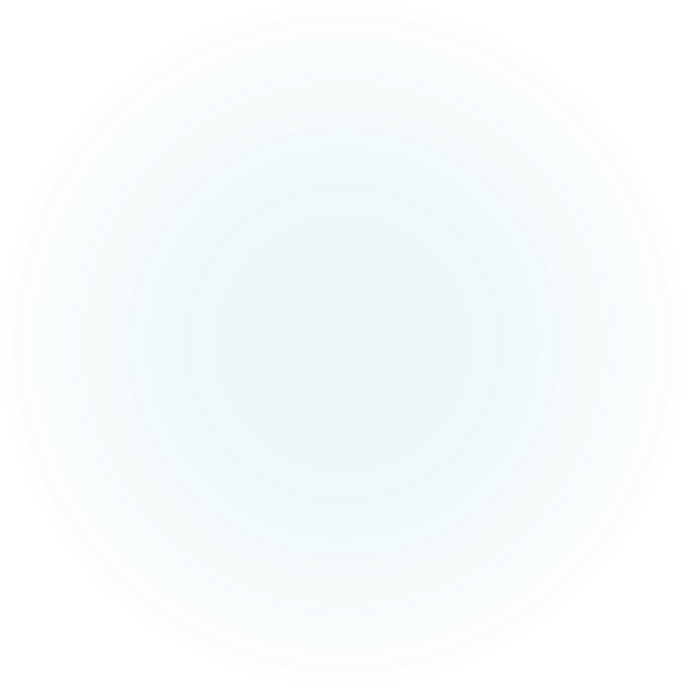 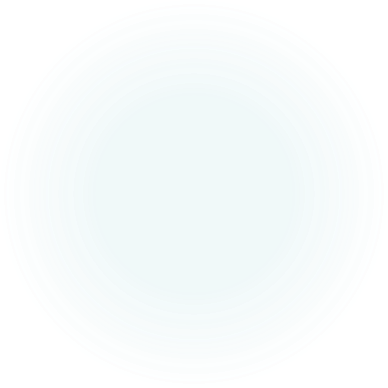 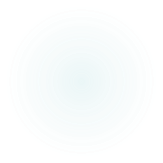 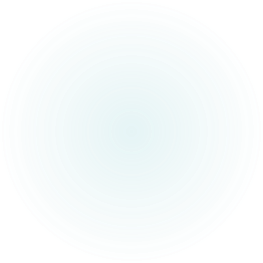 Szkoly wyposażone są w programy takie jak np. Baltie, Scratch dzięki którym uczniowie mogą uczyć się kodować i  programować.
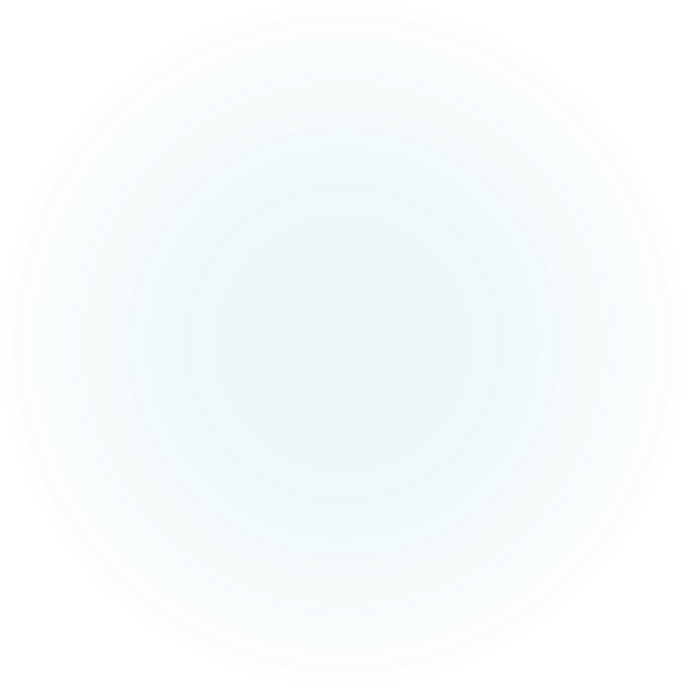 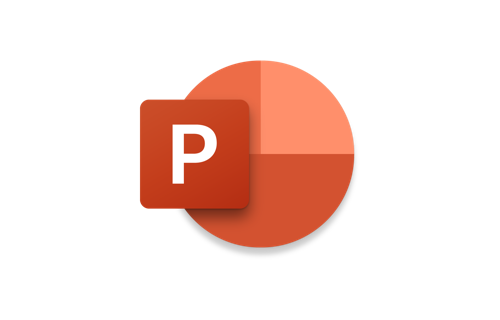 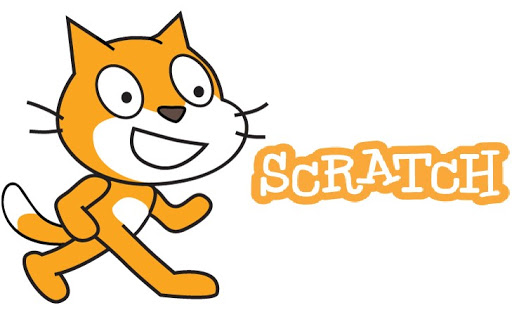 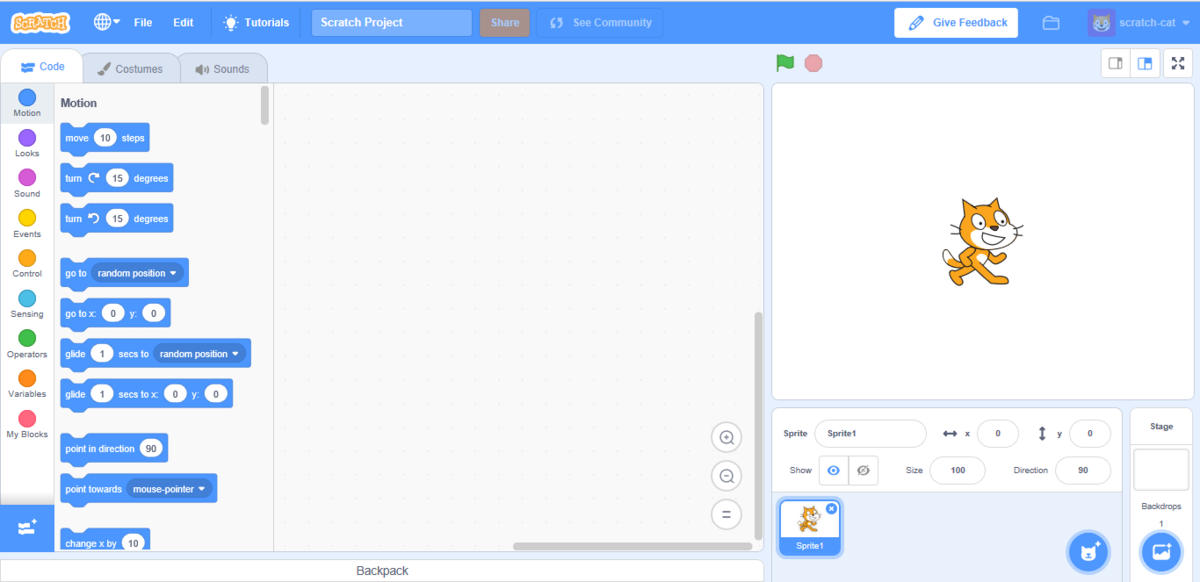 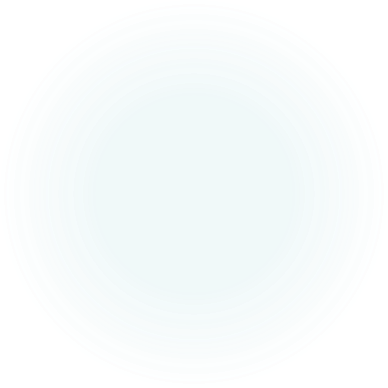 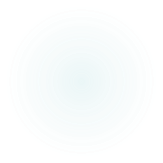 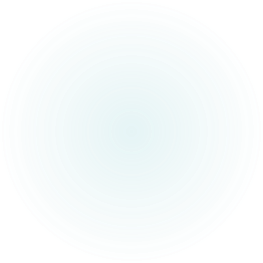 KONIEC
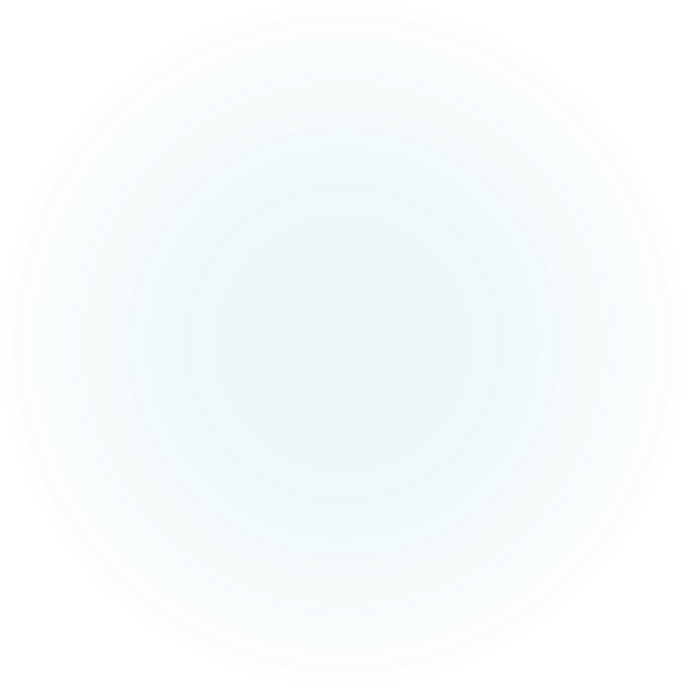 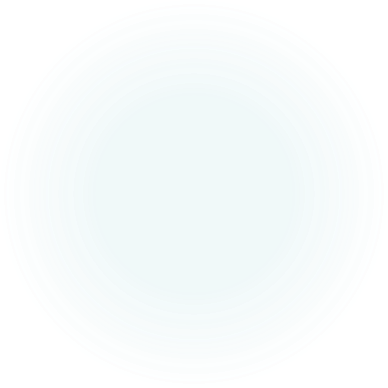 Prezentacje wykonał Kacper Piorun
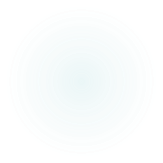